Part 1
Lesson resources
Breakfast Around the World
Grade 3
FPPT.com
Sliced Up! Act 1
[Speaker Notes: Video: https://vimeo.com/209250578]
Sliced Up! Act 1
What did you notice?
What do you wonder?
How many whole oranges are in the bowl?
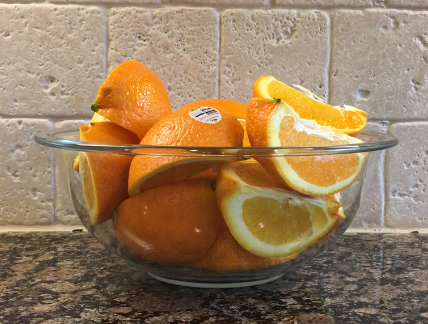 Estimate:
Place your best estimate on the number line below and label.
Low Estimate
High Estimate
[Speaker Notes: Image: https://gfletchy.com/sliced-up/]
How many whole oranges are in the bowl?
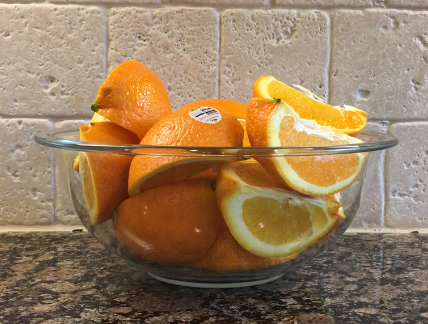 What information would you like to know?
[Speaker Notes: Image: https://gfletchy.com/sliced-up/]
Sliced Up! Act 2
Each wedge is a fourth (or quarter).
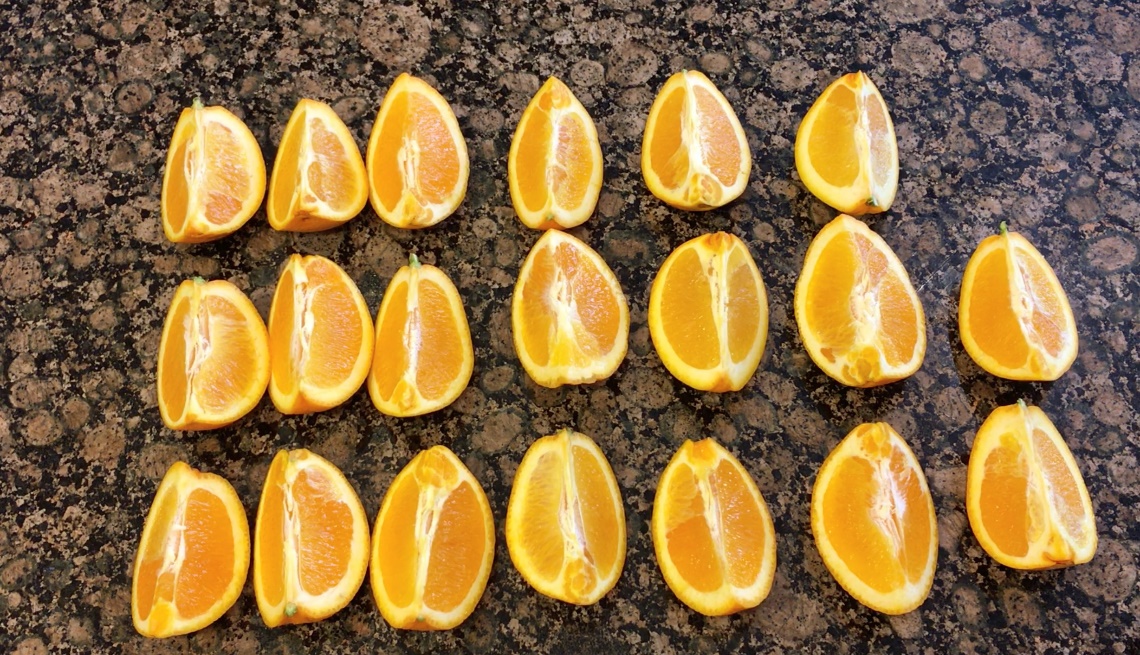 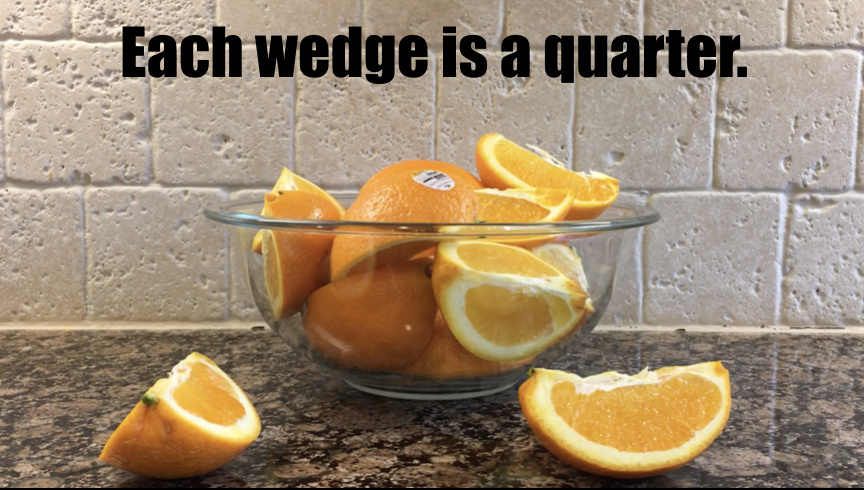 [Speaker Notes: Images: 
https://e2t2dwn1mz-flywheel.netdna-ssl.com/wp-content/uploads/2018/12/Number-of-Orange-Wedges.jpg
https://e2t2dwn1mz-flywheel.netdna-ssl.com/wp-content/uploads/2018/12/Size-of-Wedge-Act-2.png]
How many whole oranges are in the bowl?
Show your work:
Answer:
Sliced Up! Act 3
[Speaker Notes: Video: https://vimeo.com/210815156]
Essential Questions
How do we use fractions to represent quantities?
How do we show diversity through breakfast and food?
Breakfast Around the World
[Speaker Notes: Video: https://youtu.be/F2th3RagZEE]
Breakfast Around the World
What do you and your family share for breakfast or for another meal? What fraction of this item do you each get? Draw and label a picture to show how much you each get.
Fractions in the Kitchen
Fractions in the Kitchen
Observations:
Mama Panya’s Pancakes
Listen to the story: Mama Panya’s Pancakes
If Mama Panya’s 1 cup and ½ tsp measuring tools are missing, how could she measure out the ingredients for her pancakes? Show your thinking below:
Ingredients for Mama Panya’s Pancakes:
1 ¼ cups plain flour
2 cups cold water
⅓ cup vegetable oil
½ tsp salt
½ tsp cardamom
½ tsp red chili pepper flakes, crushed
[Speaker Notes: Video: https://www.youtube-nocookie.com/embed/-7zCNCw5qKo?autoplay=1&iv_load_policy=3&loop=1&modestbranding=1&playlist=-7zCNCw5qKo]
Fractions in the Kitchen 2
Fractions in the Kitchen 2
Observations:
Lili’s Toast
Lili  has toast for breakfast every morning. She likes her toast cut into fourths. What are some different ways that she can cut her toast into fourths? Use the squares below to show your thinking.
Read the story Lili’s Breakfast
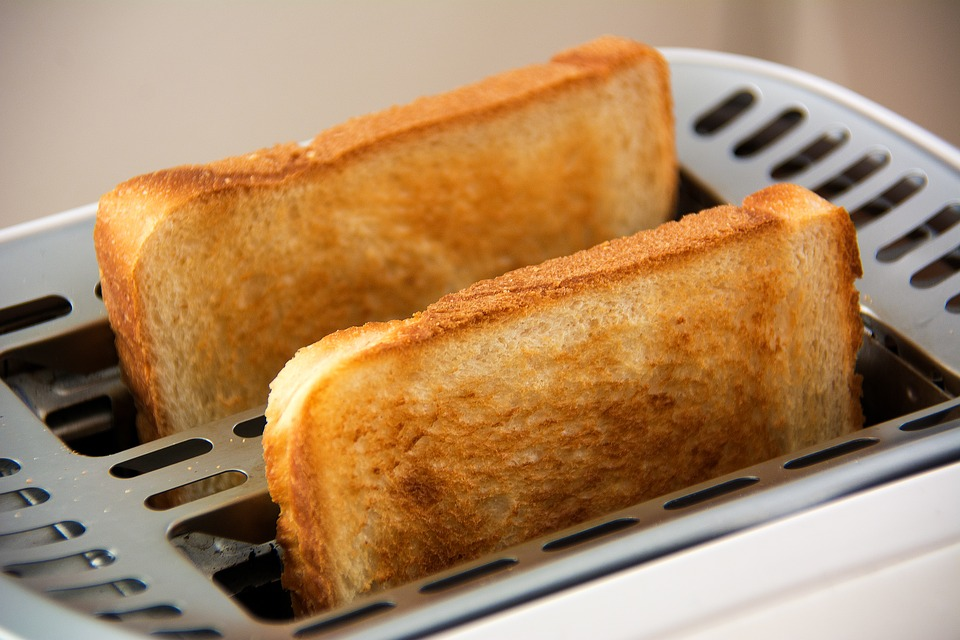 [Speaker Notes: Image: https://cdn.pixabay.com/photo/2015/12/05/11/04/bread-1077984_960_720.jpg
Story: https://www.slideshare.net/lsammut/lilis-breakfast]
The Cookie Fiasco
Listen to the story: The Cookie Fiasco
At the end of the story, the 4 friends are going to share 3 glasses of milk. How much milk will each friend get if they share the milk equally? What if they shared 3 pancakes?
[Speaker Notes: Video: https://www.youtube.com/watch?v=ZnhjuhVsjgA]
Groceries Around the World
View the article Hungry Planet: What the World Eats.
What did you notice?
What do you wonder?
[Speaker Notes: Article: https://www.theguardian.com/lifeandstyle/gallery/2013/may/06/hungry-planet-what-world-eats]
Breakfast of My Family
Interview an older family member or caregiver. Write down their responses on this slide and the following slide.
Name: _______________________________________________
In what year were you my age?____________
When you were my age, describe what you ate for breakfast.
____________________________________________________________________________________________________________________________________________________________
Breakfast of My Family
How has your breakfast changed since you were my age?
________________________________________________________________________________________________________
Why do you think it changed?____________________________
____________________________________________________
How has your breakfast stayed the same? __________________
____________________________________________________
Canada’s Food Guide Comparison
On the plate below, draw what you had for breakfast today. Group your food items by food group. Label the fractional amount of your plate that is taken up by each food group.
View the Canada’s Food Guide Snapshot. Using the circle as your plate, label the food groups and the fractional amount of your plate that each food group should get below.
What do you notice? How are they the same? How are they different?
[Speaker Notes: Reference material: https://food-guide.canada.ca/en/]
Comparing Breakfast Around the World
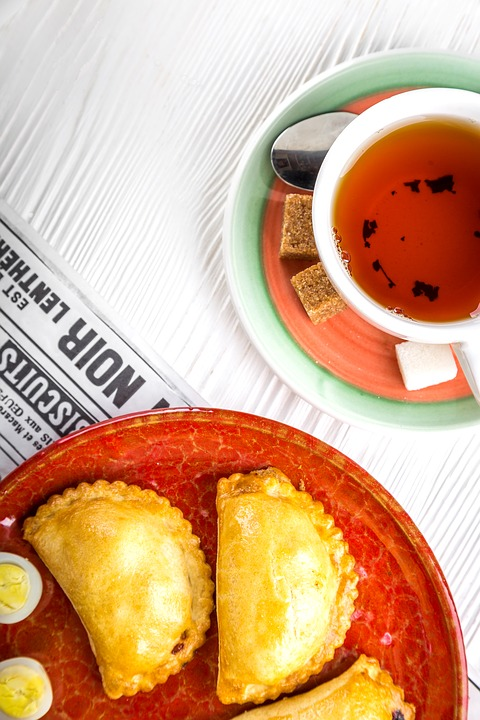 Your final challenge is to create a visual display of two or more breakfasts from different cultures/countries or time periods. Express the components of the meal as fractions and share how the breakfasts are the same and different.
[Speaker Notes: Image: https://pixabay.com/photos/tea-breakfast-cup-drink-food-1894045/]
Guide to Success: 
Assessment tool for students and teachers
Part 2
Is it fair? resources
Is it Fair?
In each set of pictures, two people are sharing breakfast.
For each image, indicate if it is fair or not fair by dragging an apple to the appropriate box.
[Speaker Notes: All images in this section are the property of the resource creator.]
Set 1
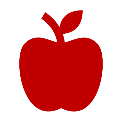 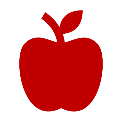 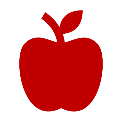 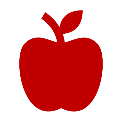 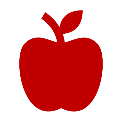 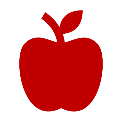 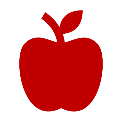 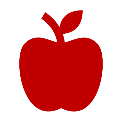 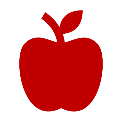 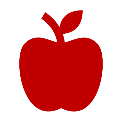 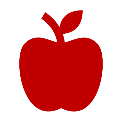 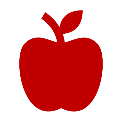 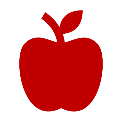 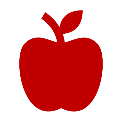 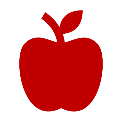 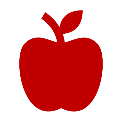 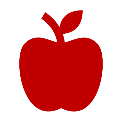 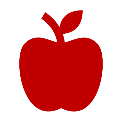 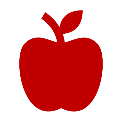 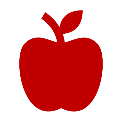 Fair
Kivory’s Breakfast
Hayden’s Breakfast
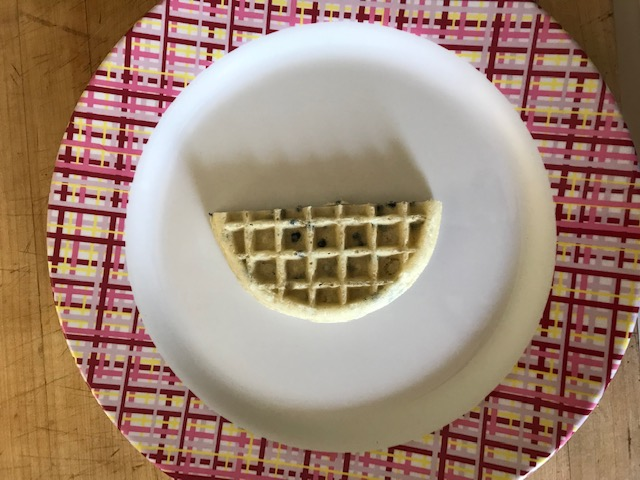 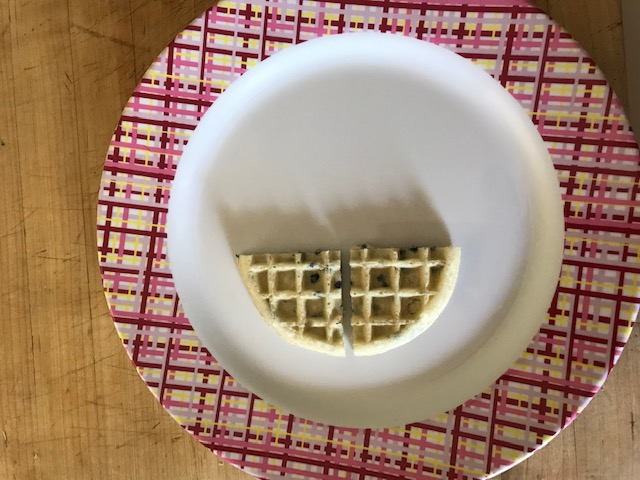 Not Fair
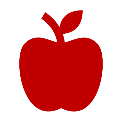 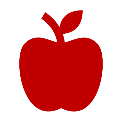 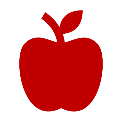 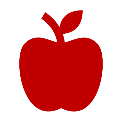 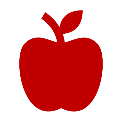 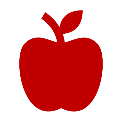 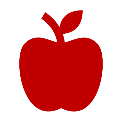 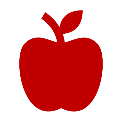 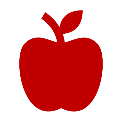 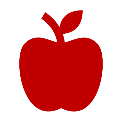 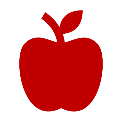 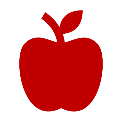 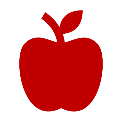 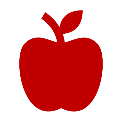 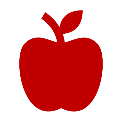 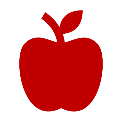 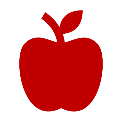 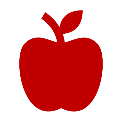 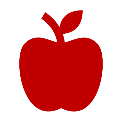 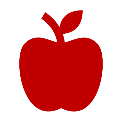 Fair
Kivory’s Breakfast
Hayden’s Breakfast
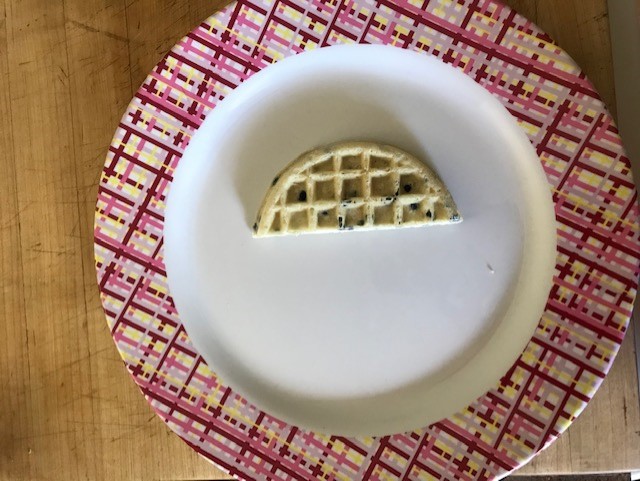 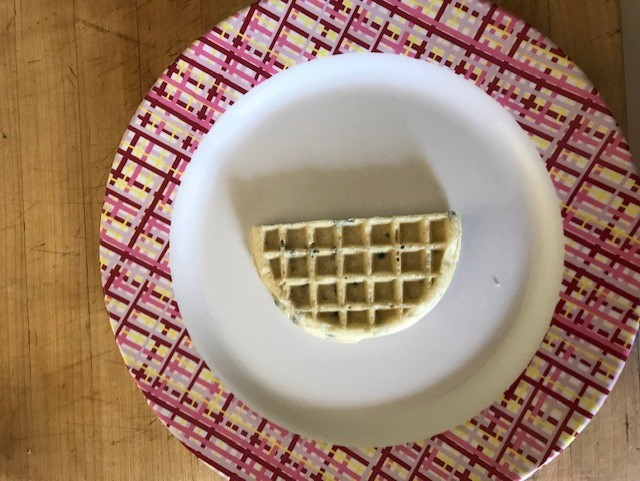 Not Fair
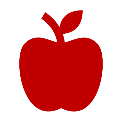 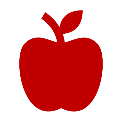 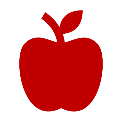 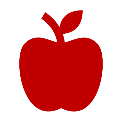 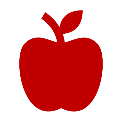 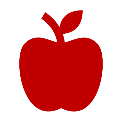 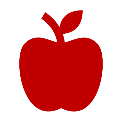 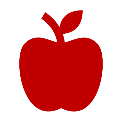 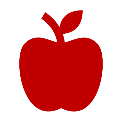 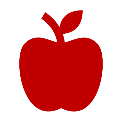 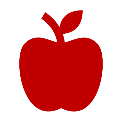 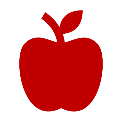 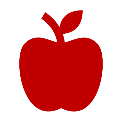 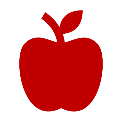 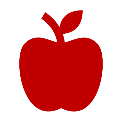 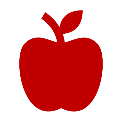 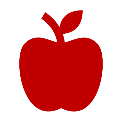 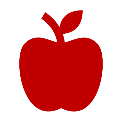 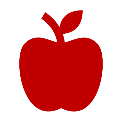 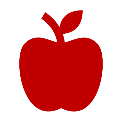 Fair
Kivory’s Breakfast
Hayden’s Breakfast
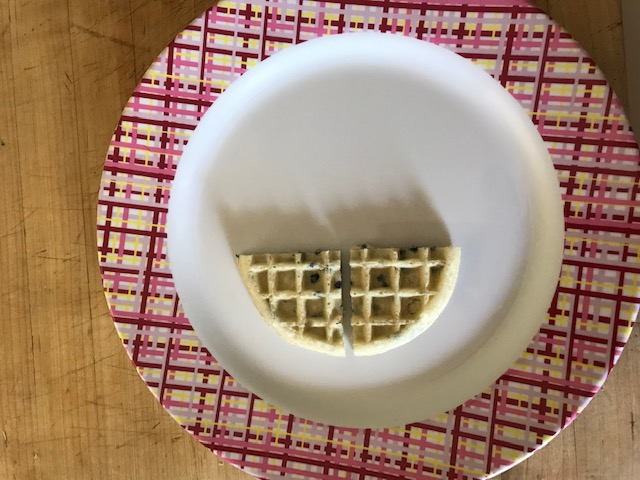 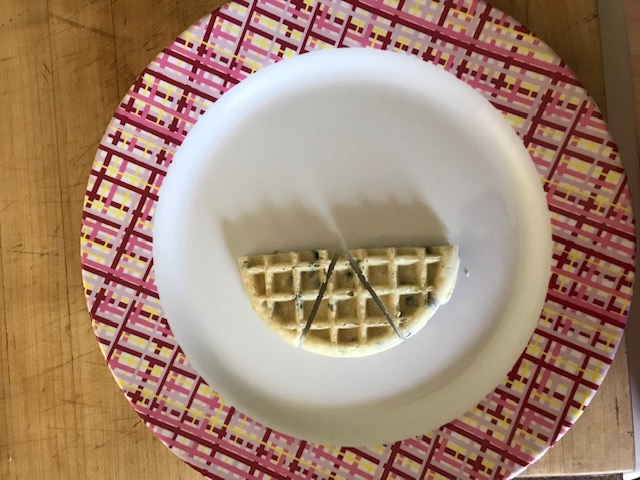 Not Fair
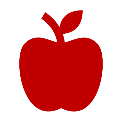 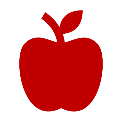 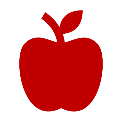 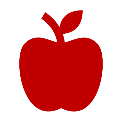 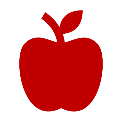 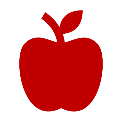 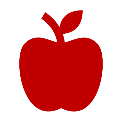 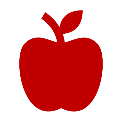 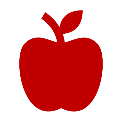 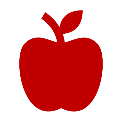 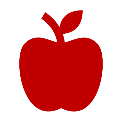 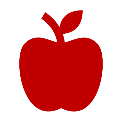 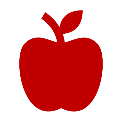 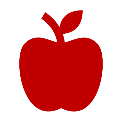 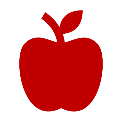 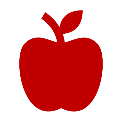 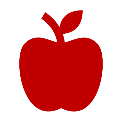 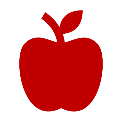 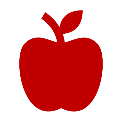 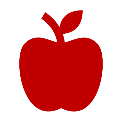 Fair
Kivory’s Breakfast
Hayden’s Breakfast
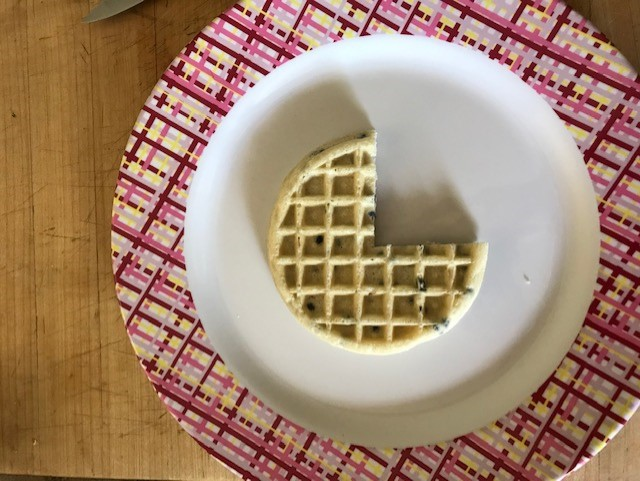 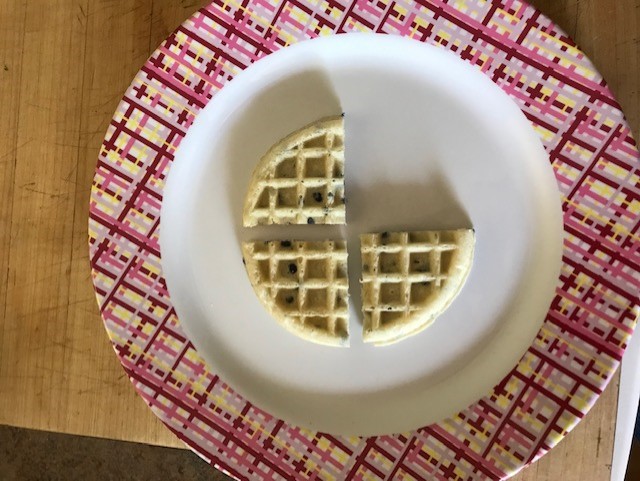 Not Fair
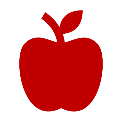 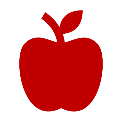 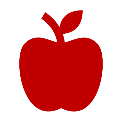 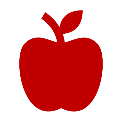 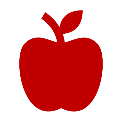 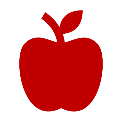 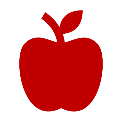 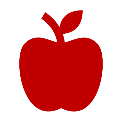 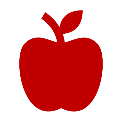 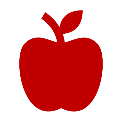 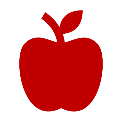 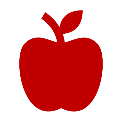 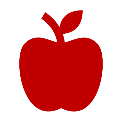 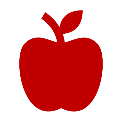 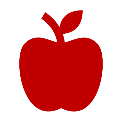 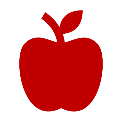 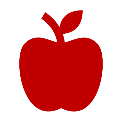 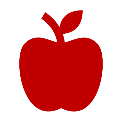 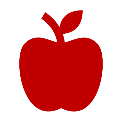 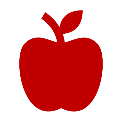 Fair
Hayden’s Breakfast
Kivory’s Breakfast
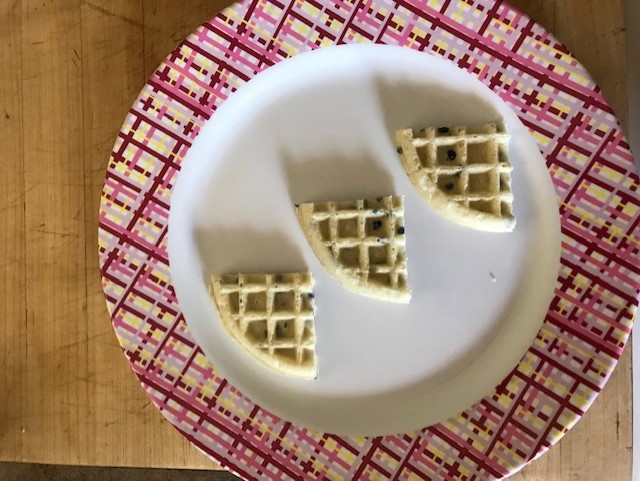 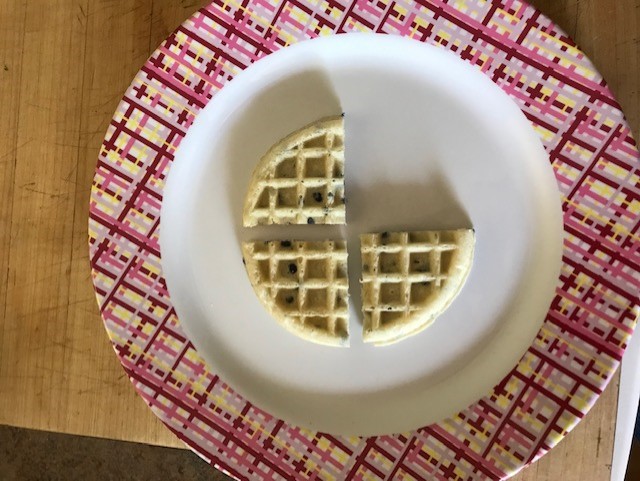 Not Fair
Set 2
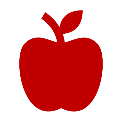 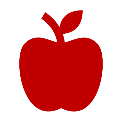 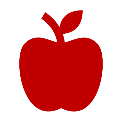 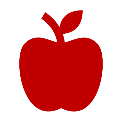 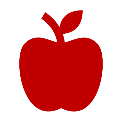 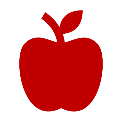 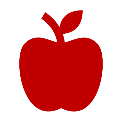 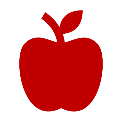 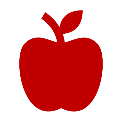 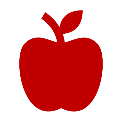 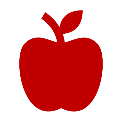 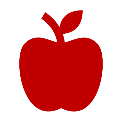 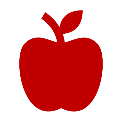 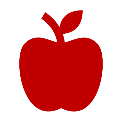 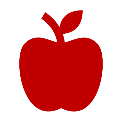 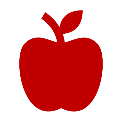 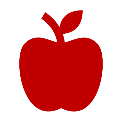 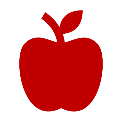 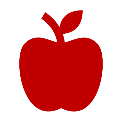 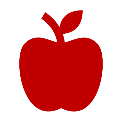 Fair
Hayden’s Breakfast
Kivory’s Breakfast
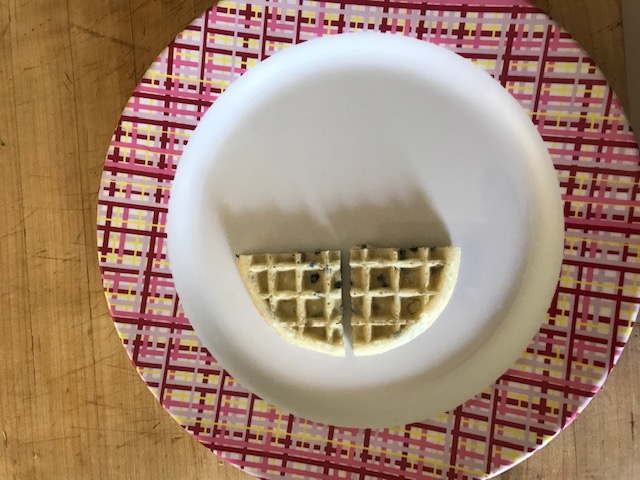 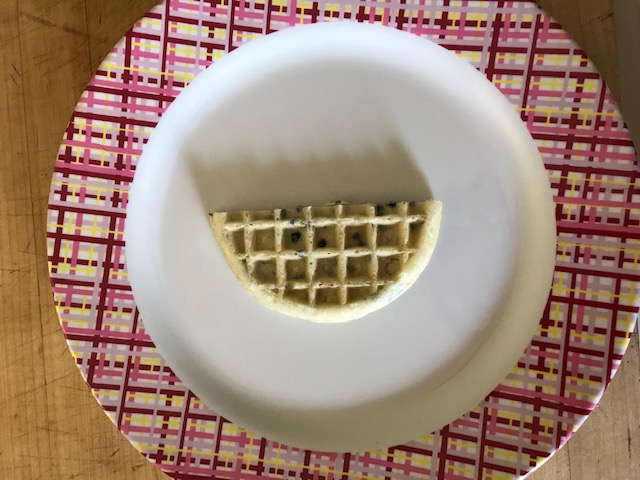 Not Fair
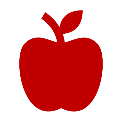 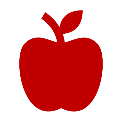 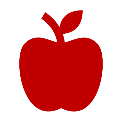 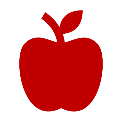 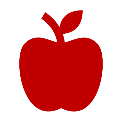 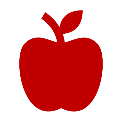 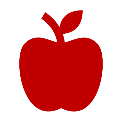 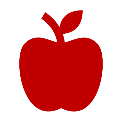 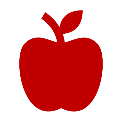 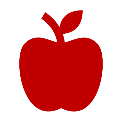 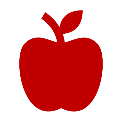 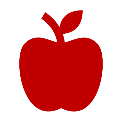 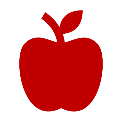 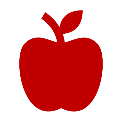 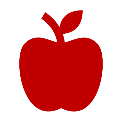 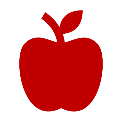 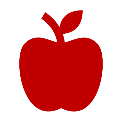 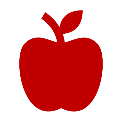 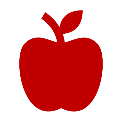 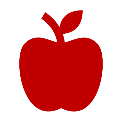 Fair
Hayden’s Breakfast
Kivory’s Breakfast
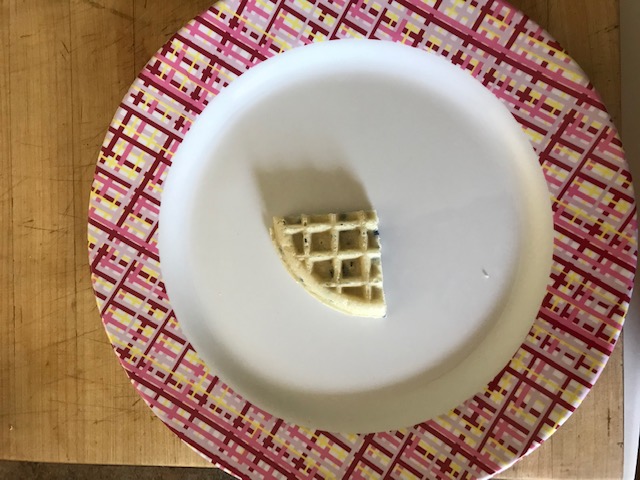 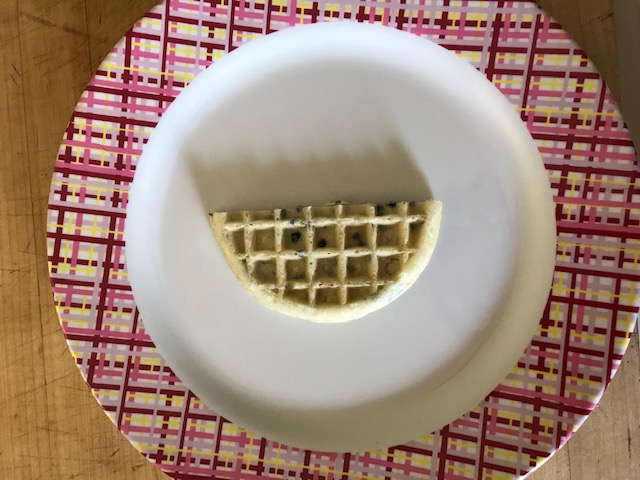 Not Fair
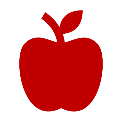 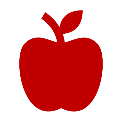 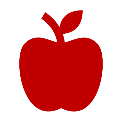 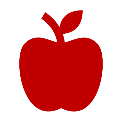 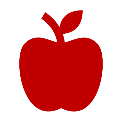 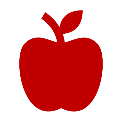 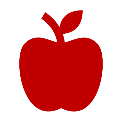 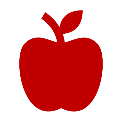 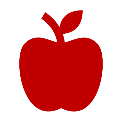 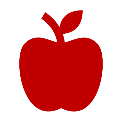 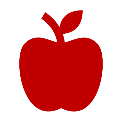 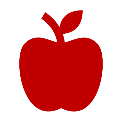 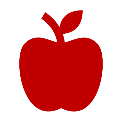 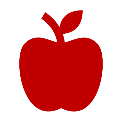 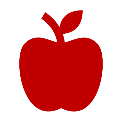 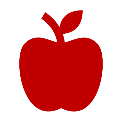 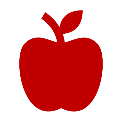 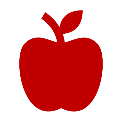 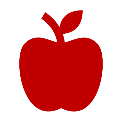 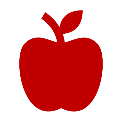 Fair
Kivory’s Breakfast
Hayden’s Breakfast
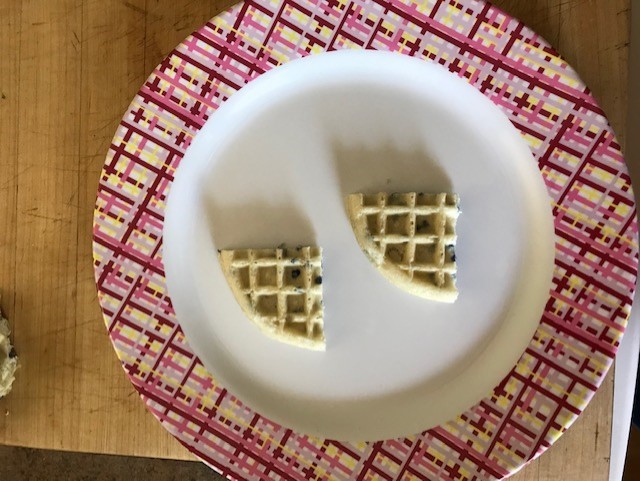 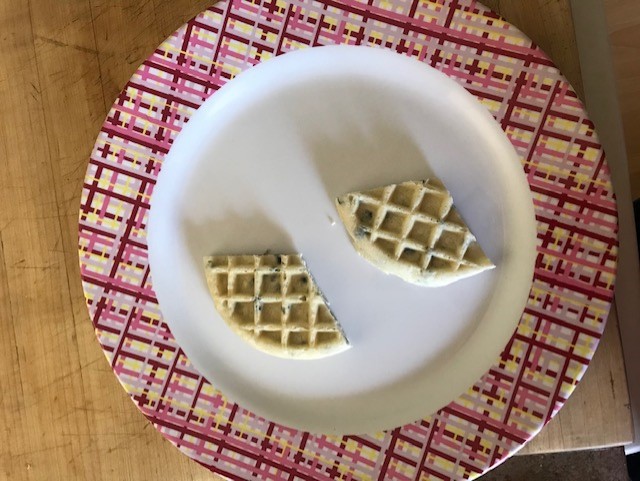 Not Fair
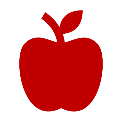 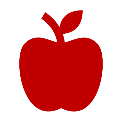 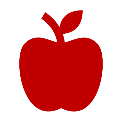 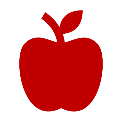 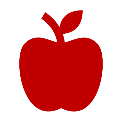 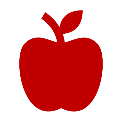 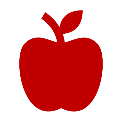 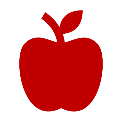 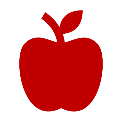 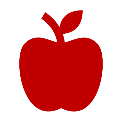 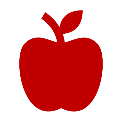 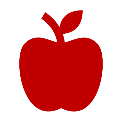 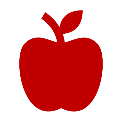 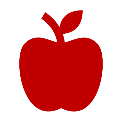 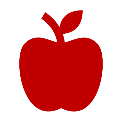 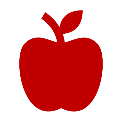 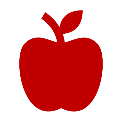 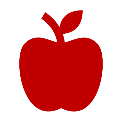 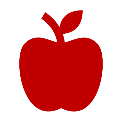 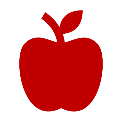 Fair
Kivory’s Breakfast
Hayden’s Breakfast
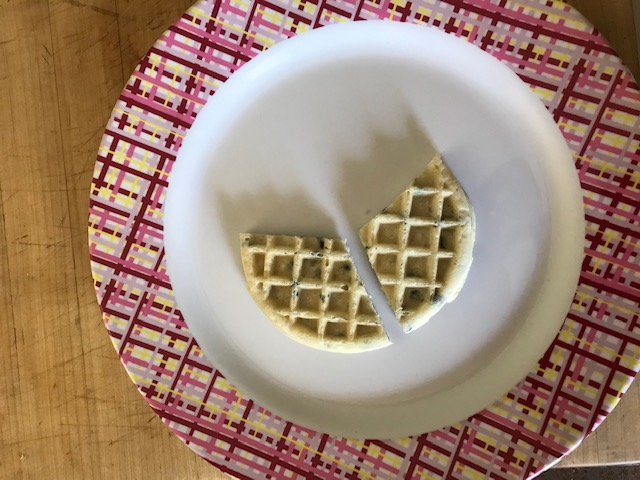 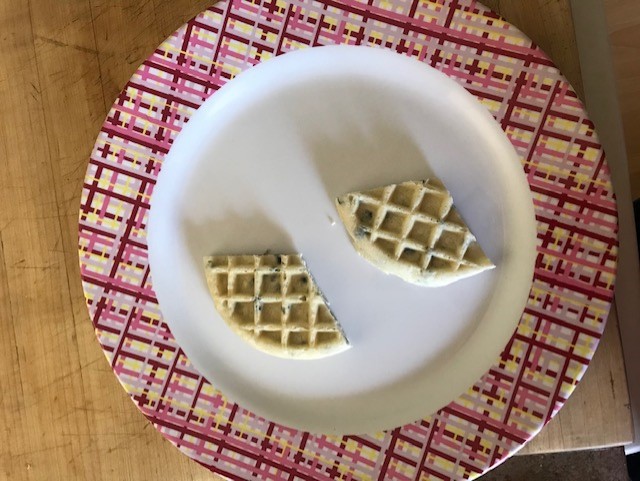 Not Fair
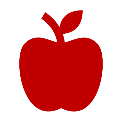 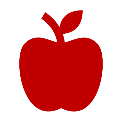 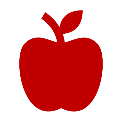 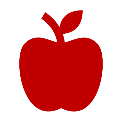 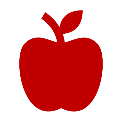 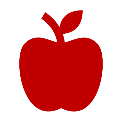 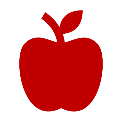 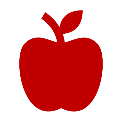 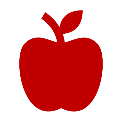 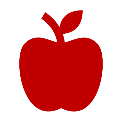 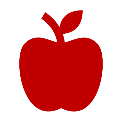 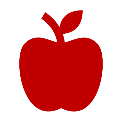 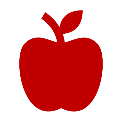 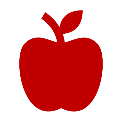 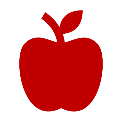 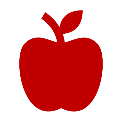 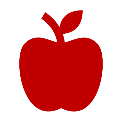 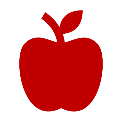 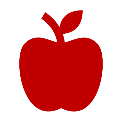 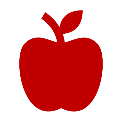 Fair
Kivory’s Breakfast
Hayden’s Breakfast
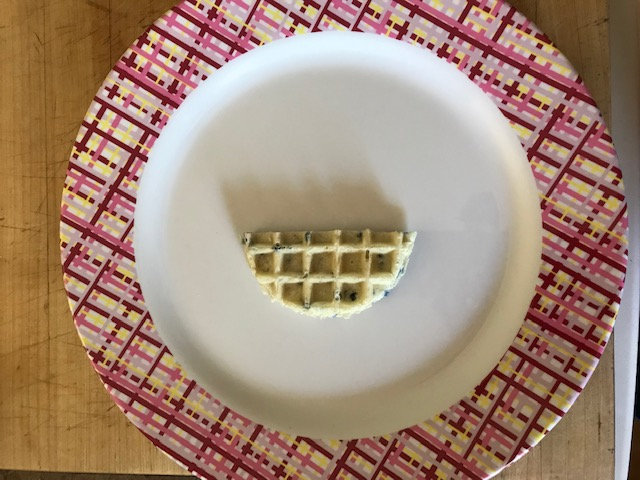 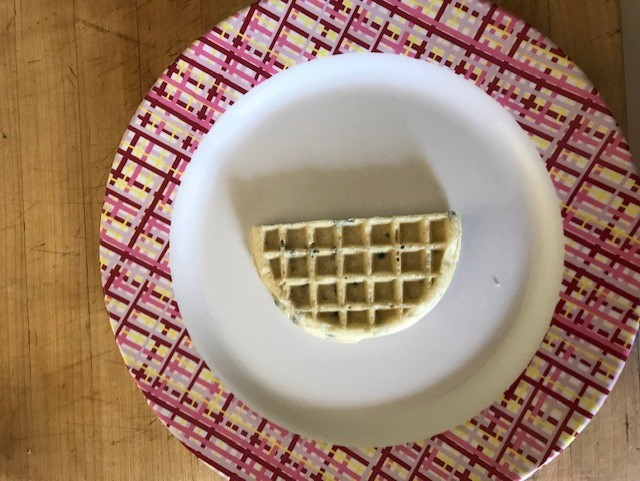 Not Fair
Set 3
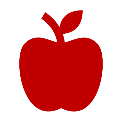 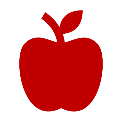 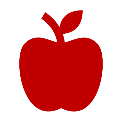 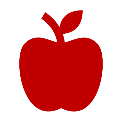 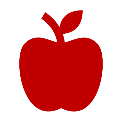 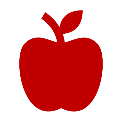 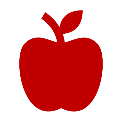 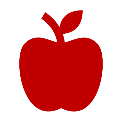 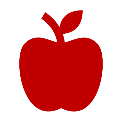 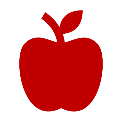 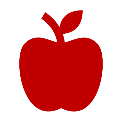 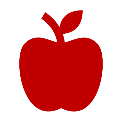 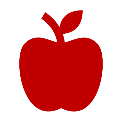 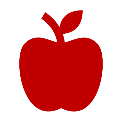 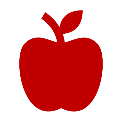 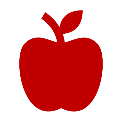 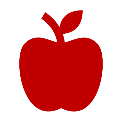 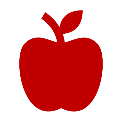 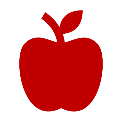 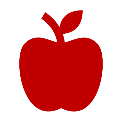 Fair
Tega’s Breakfast
Meredith’s Breakfast
Not Fair
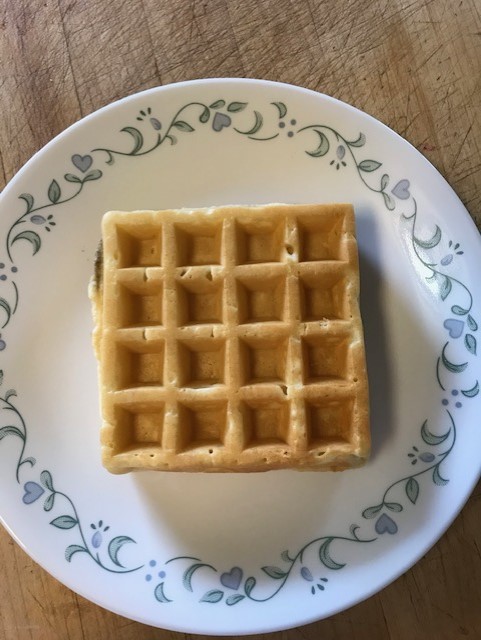 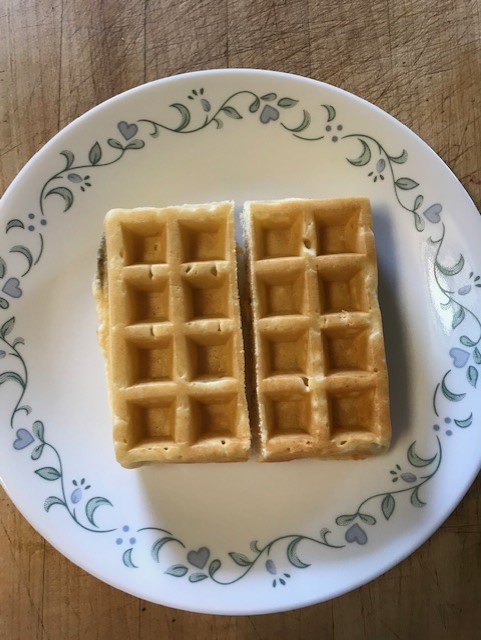 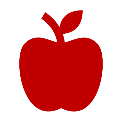 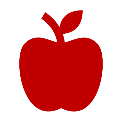 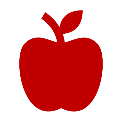 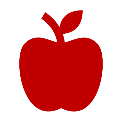 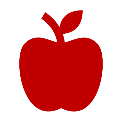 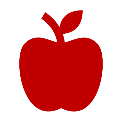 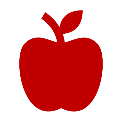 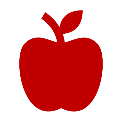 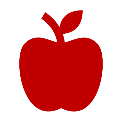 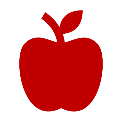 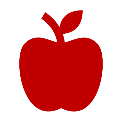 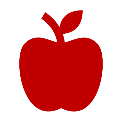 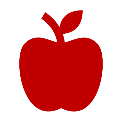 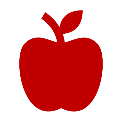 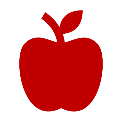 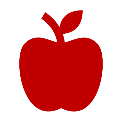 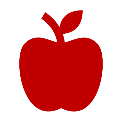 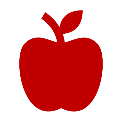 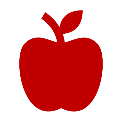 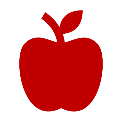 Fair
Tega’s Breakfast
Meredith’s Breakfast
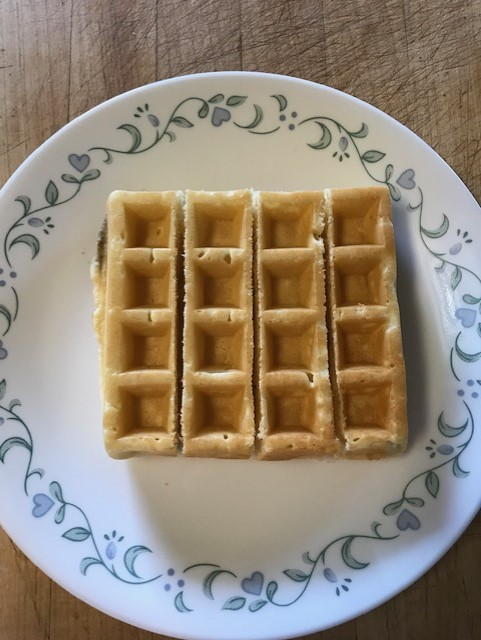 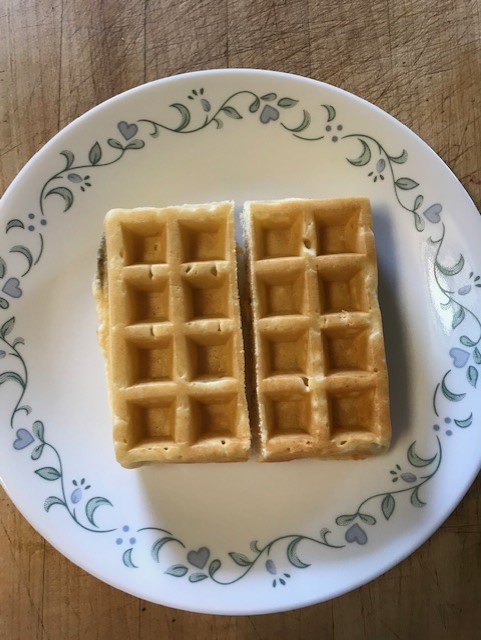 Not Fair
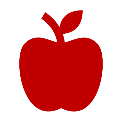 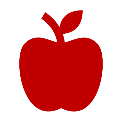 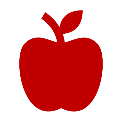 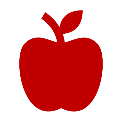 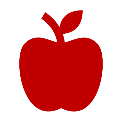 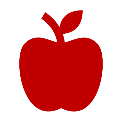 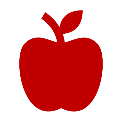 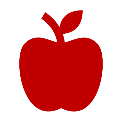 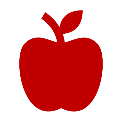 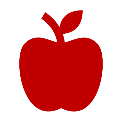 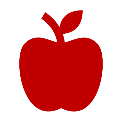 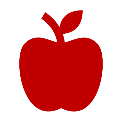 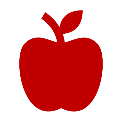 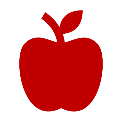 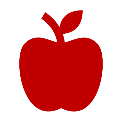 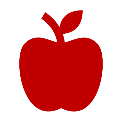 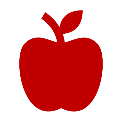 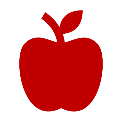 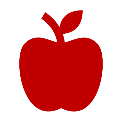 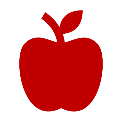 Fair
Tega’s Breakfast
Meredith’s Breakfast
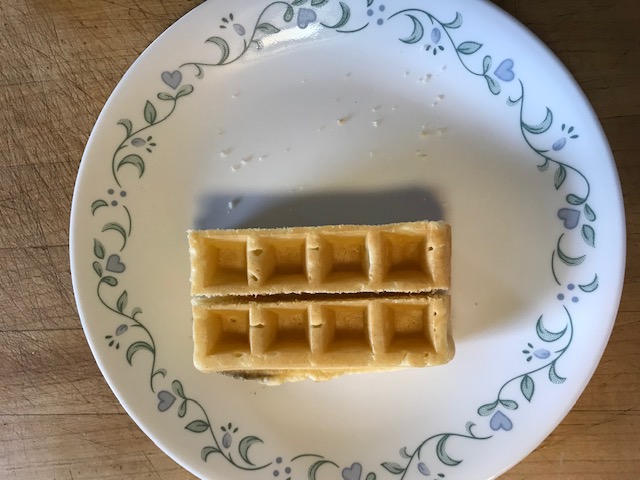 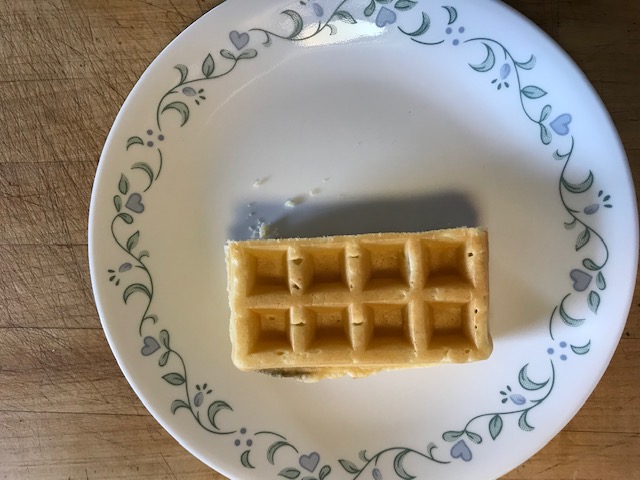 Not Fair
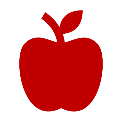 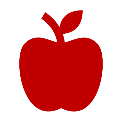 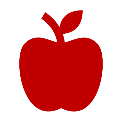 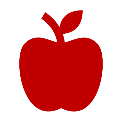 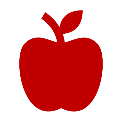 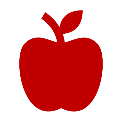 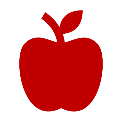 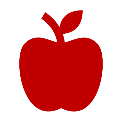 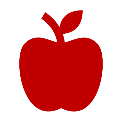 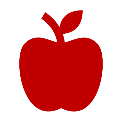 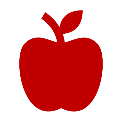 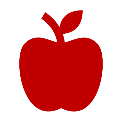 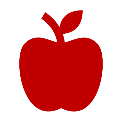 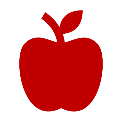 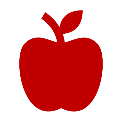 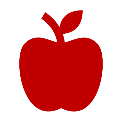 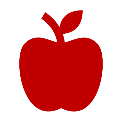 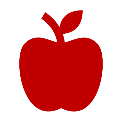 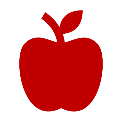 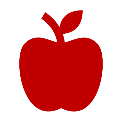 Fair
Tega’s Breakfast
Meredith’s Breakfast
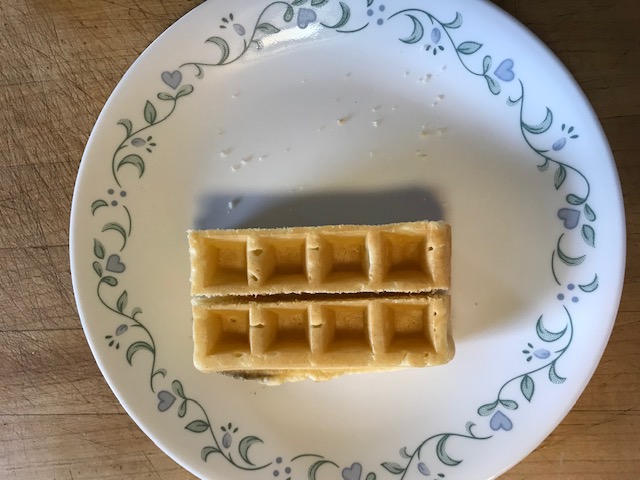 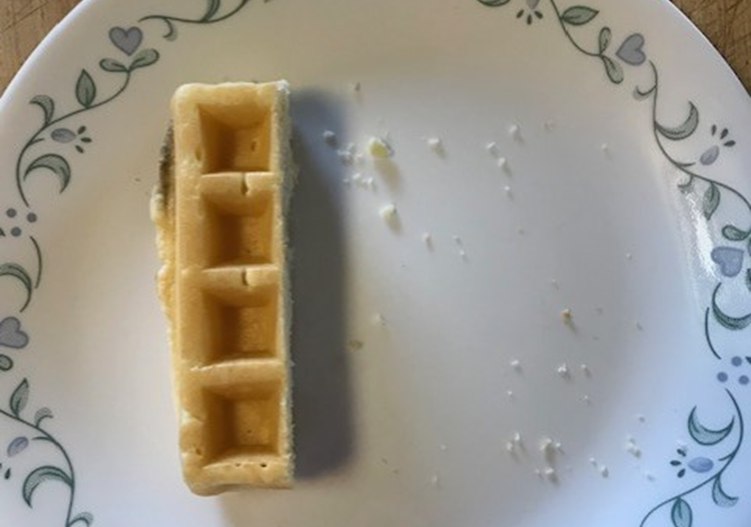 Not Fair
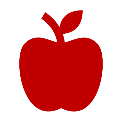 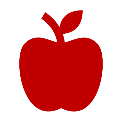 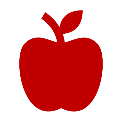 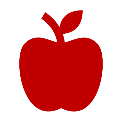 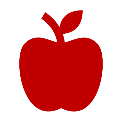 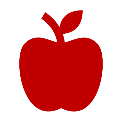 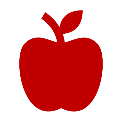 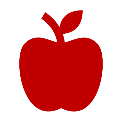 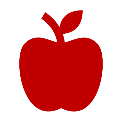 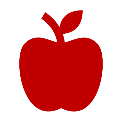 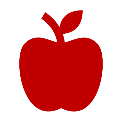 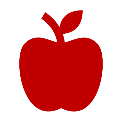 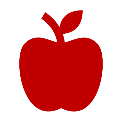 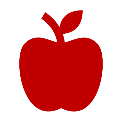 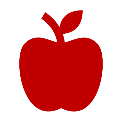 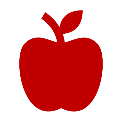 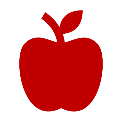 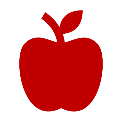 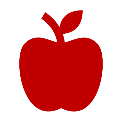 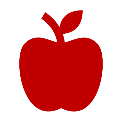 Fair
Tega’s Breakfast
Meredith’s Breakfast
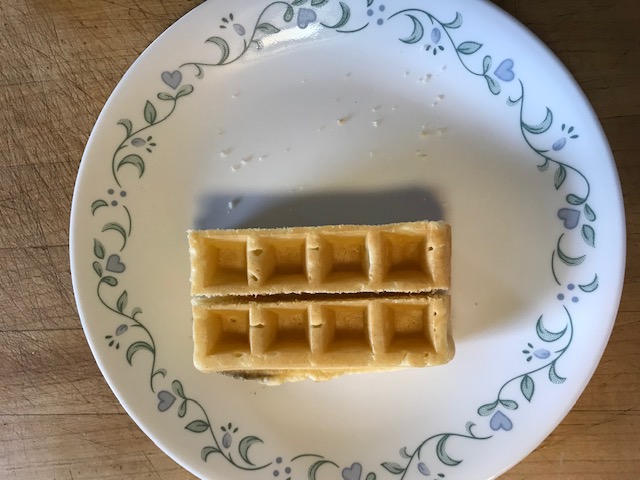 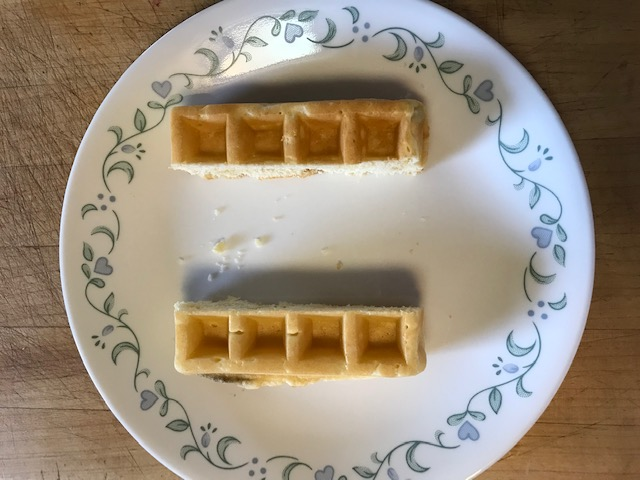 Not Fair
Set 4
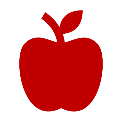 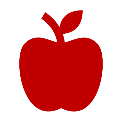 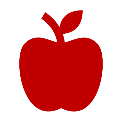 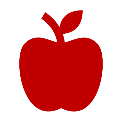 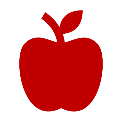 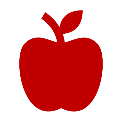 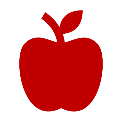 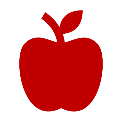 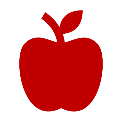 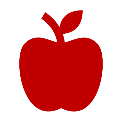 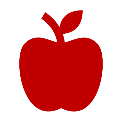 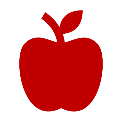 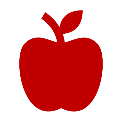 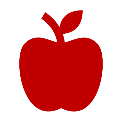 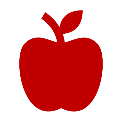 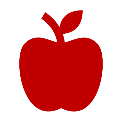 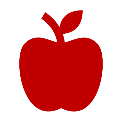 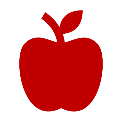 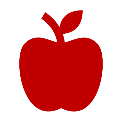 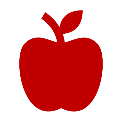 Fair
Tega’s Breakfast
Meredith’s Breakfast
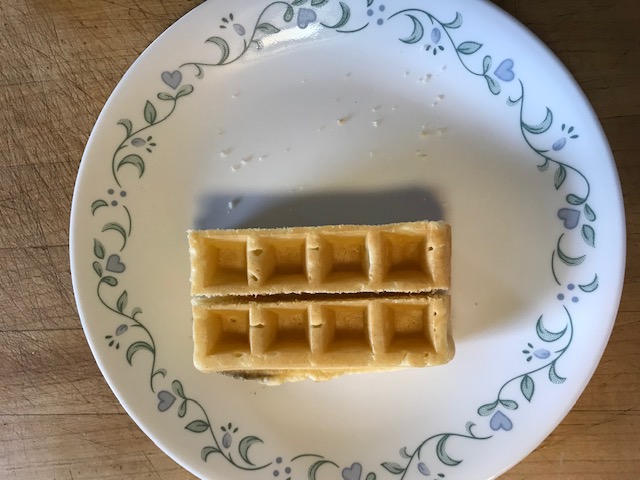 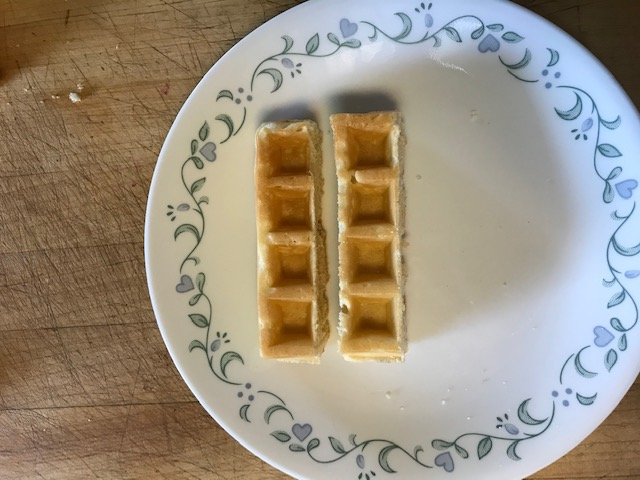 Not Fair
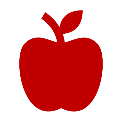 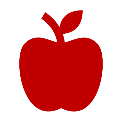 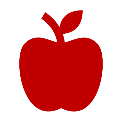 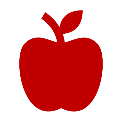 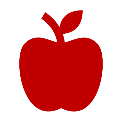 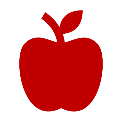 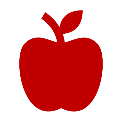 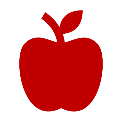 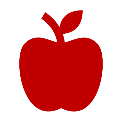 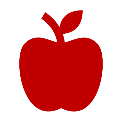 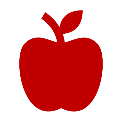 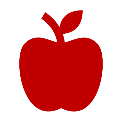 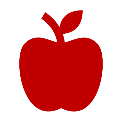 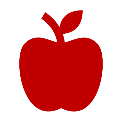 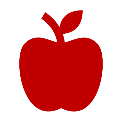 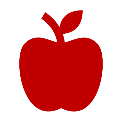 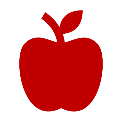 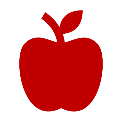 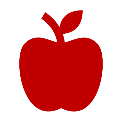 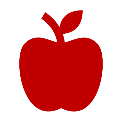 Fair
Tega’s Breakfast
Meredith’s Breakfast
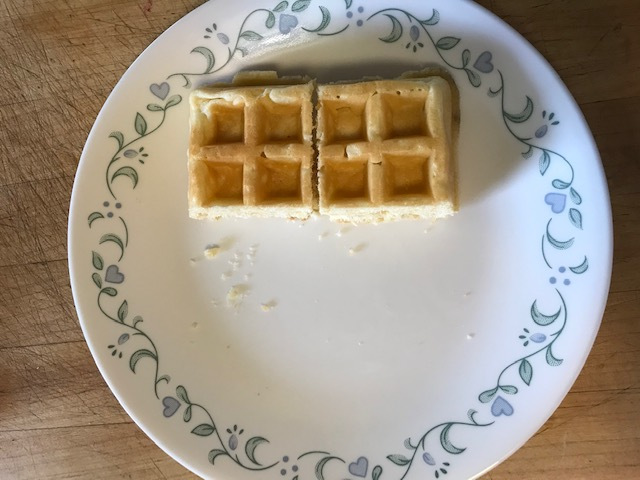 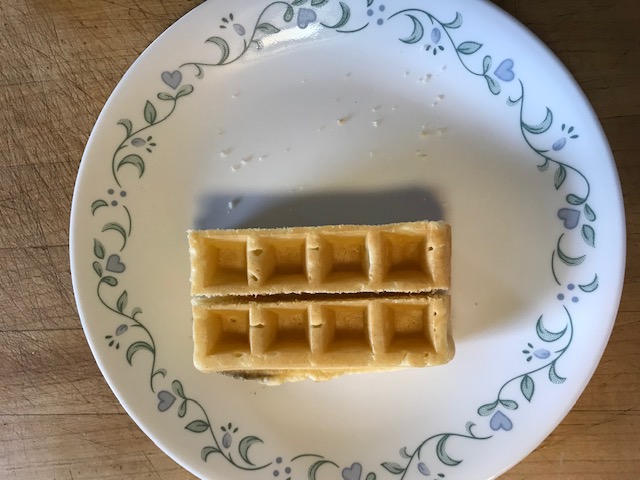 Not Fair
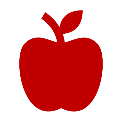 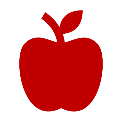 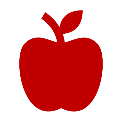 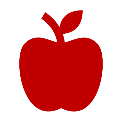 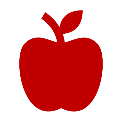 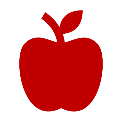 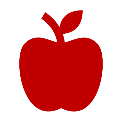 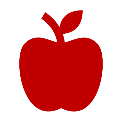 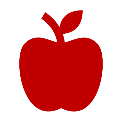 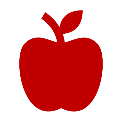 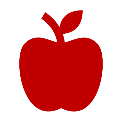 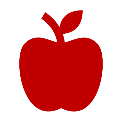 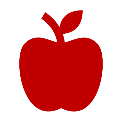 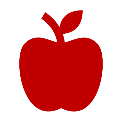 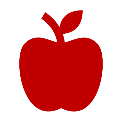 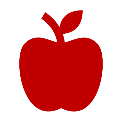 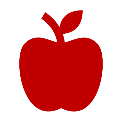 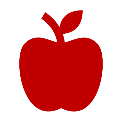 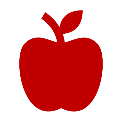 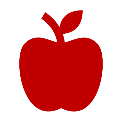 Fair
Tega’s Breakfast
Meredith’s Breakfast
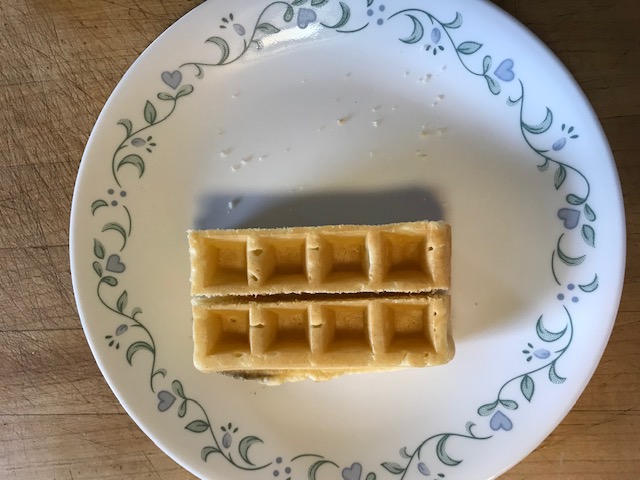 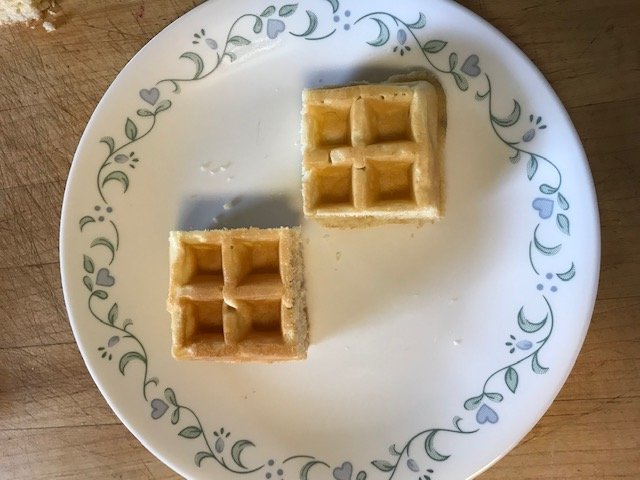 Not Fair
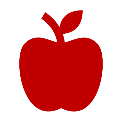 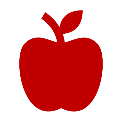 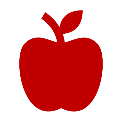 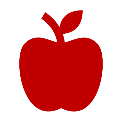 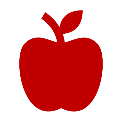 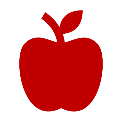 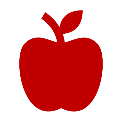 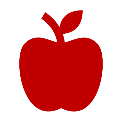 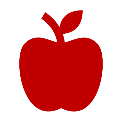 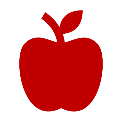 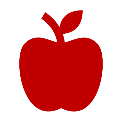 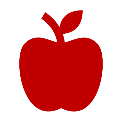 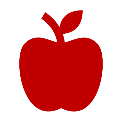 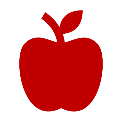 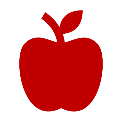 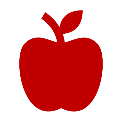 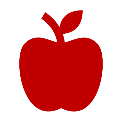 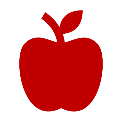 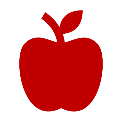 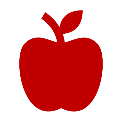 Fair
Tega’s Breakfast
Meredith’s Breakfast
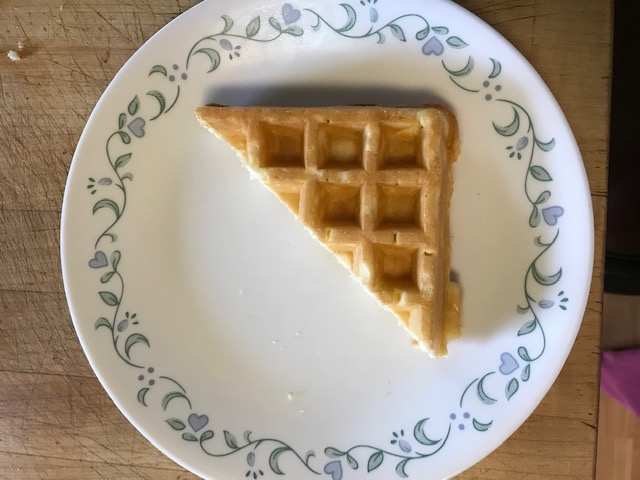 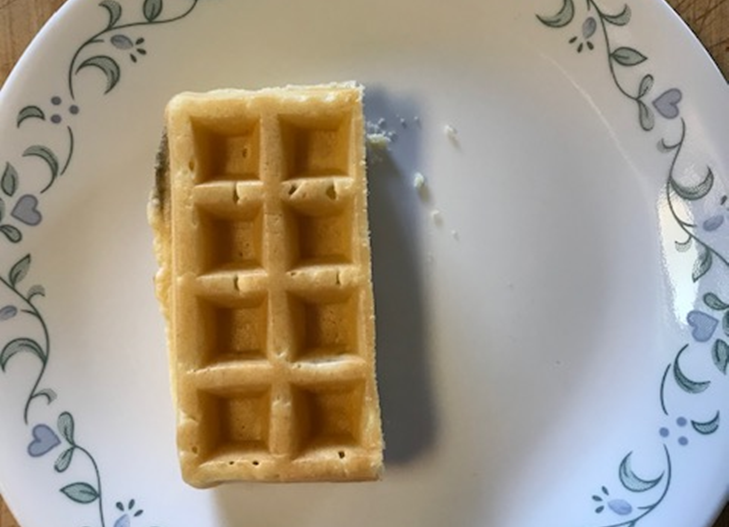 Not Fair
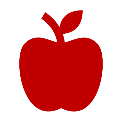 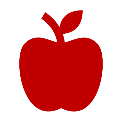 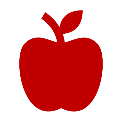 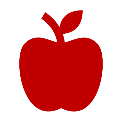 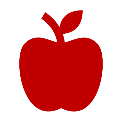 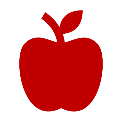 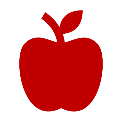 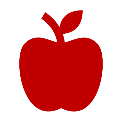 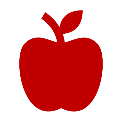 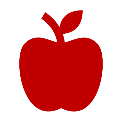 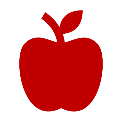 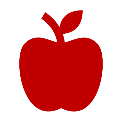 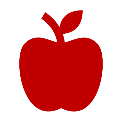 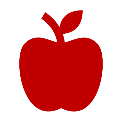 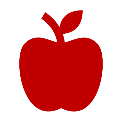 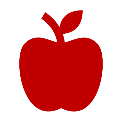 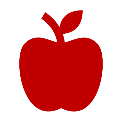 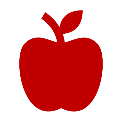 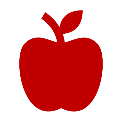 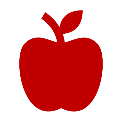 Fair
Tega’s Breakfast
Meredith’s Breakfast
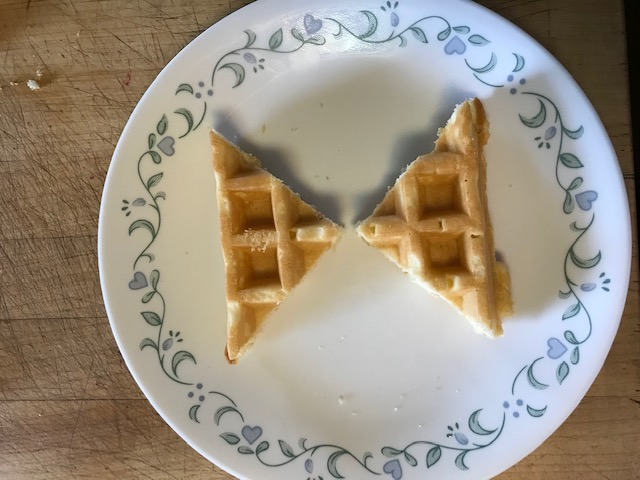 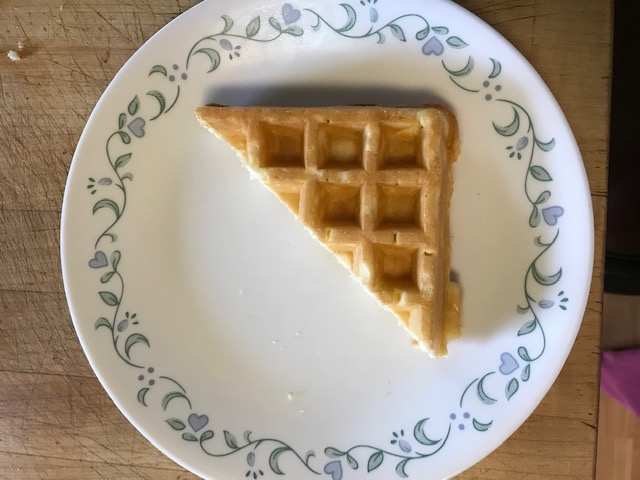 Not Fair
Set 5
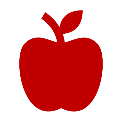 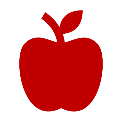 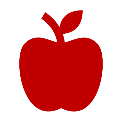 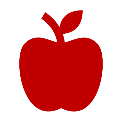 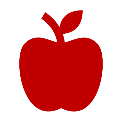 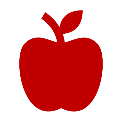 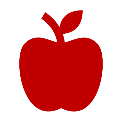 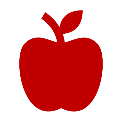 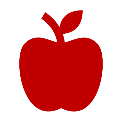 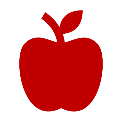 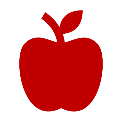 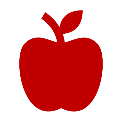 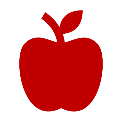 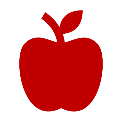 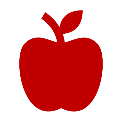 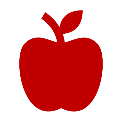 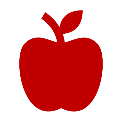 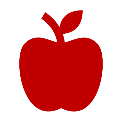 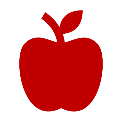 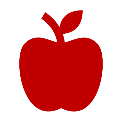 Fair
Tega’s Breakfast
Meredith’s Breakfast
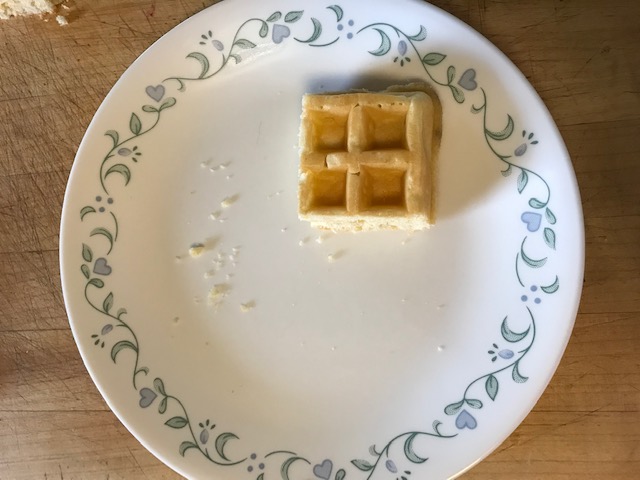 Not Fair
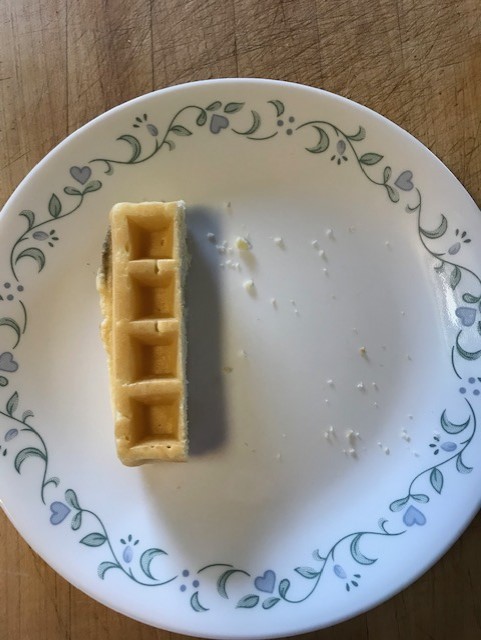 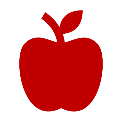 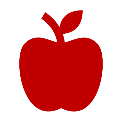 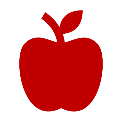 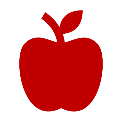 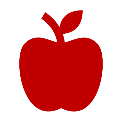 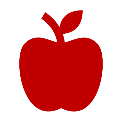 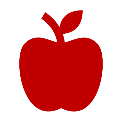 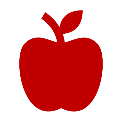 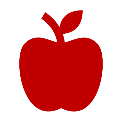 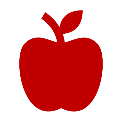 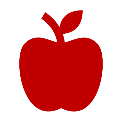 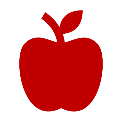 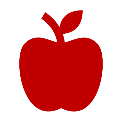 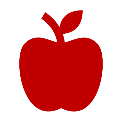 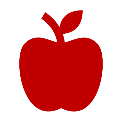 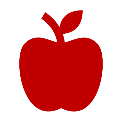 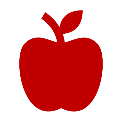 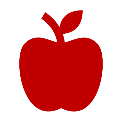 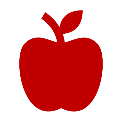 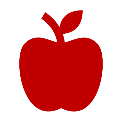 Fair
Tega’s Breakfast
Meredith’s Breakfast
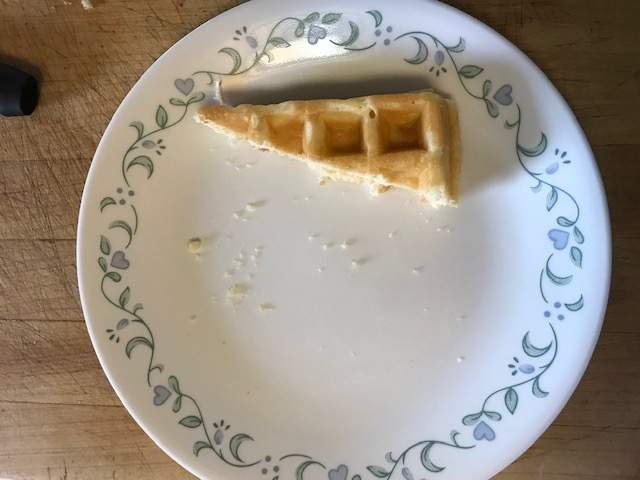 Not Fair
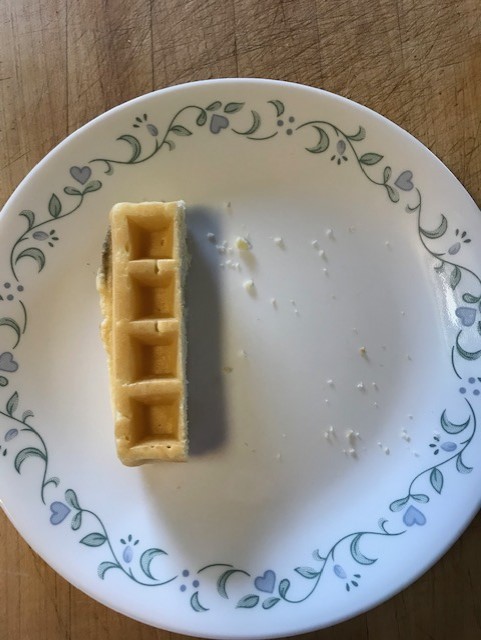 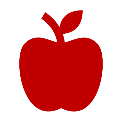 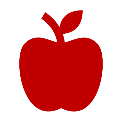 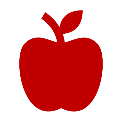 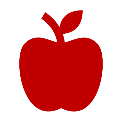 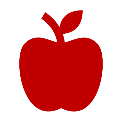 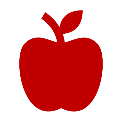 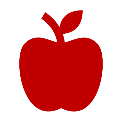 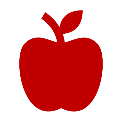 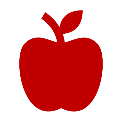 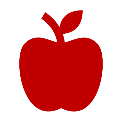 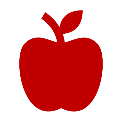 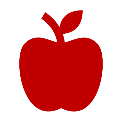 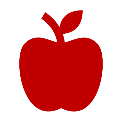 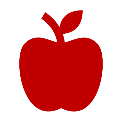 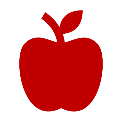 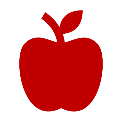 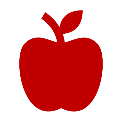 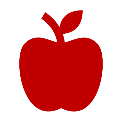 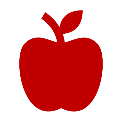 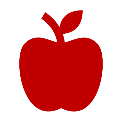 Fair
Tega’s Breakfast
Meredith’s Breakfast
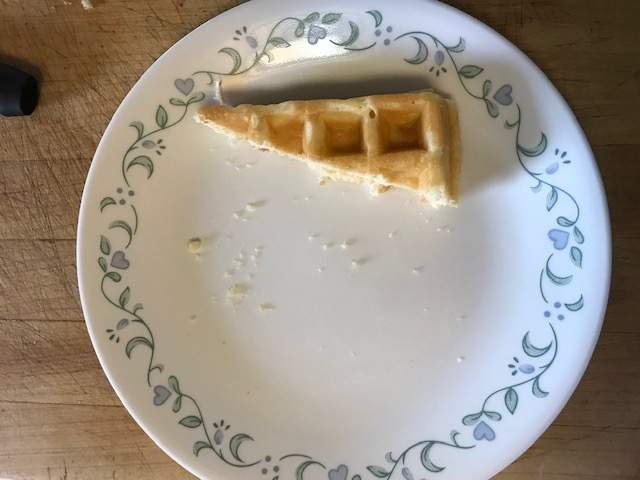 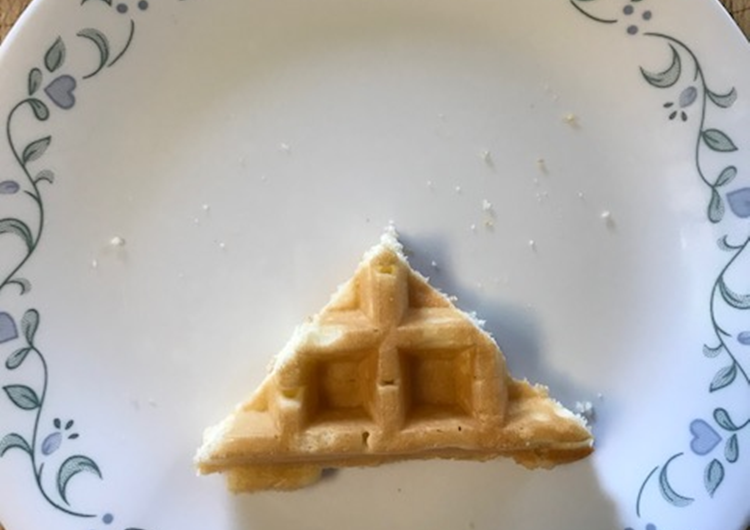 Not Fair
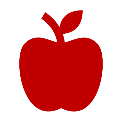 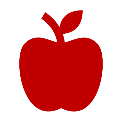 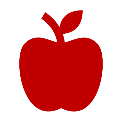 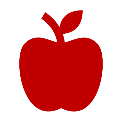 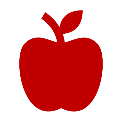 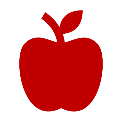 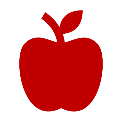 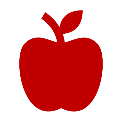 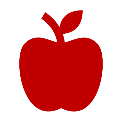 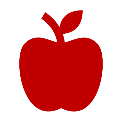 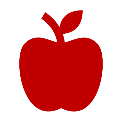 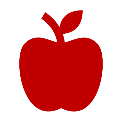 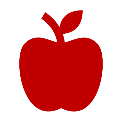 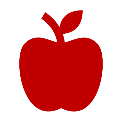 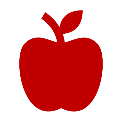 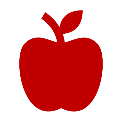 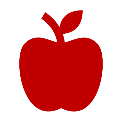 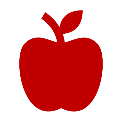 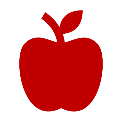 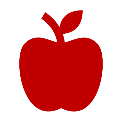 Fair
Tega’s Breakfast
Meredith’s Breakfast
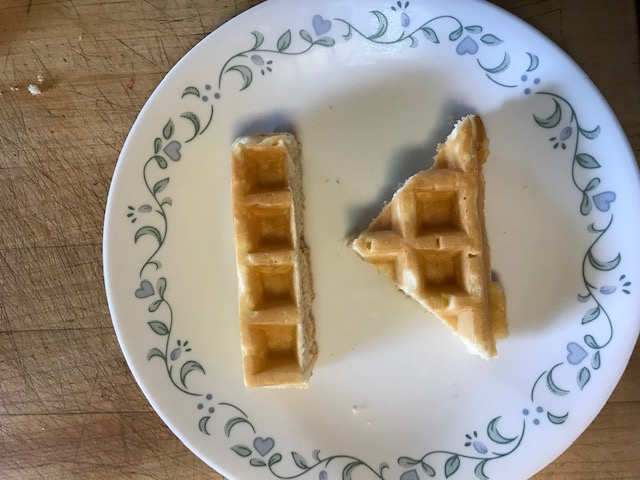 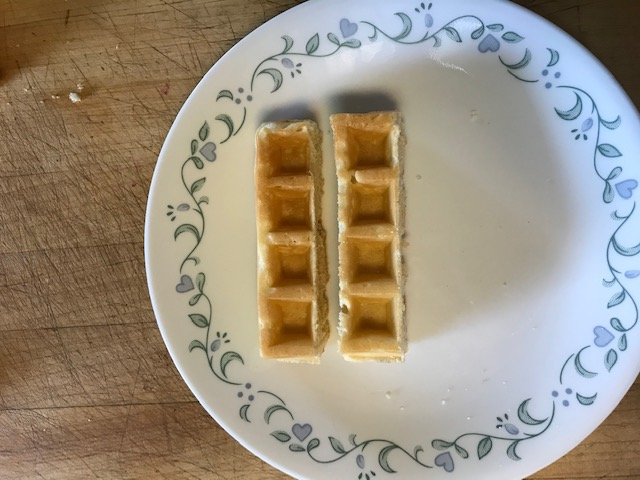 Not Fair